BAROK U HRVATSKOJ
Mislav Serdar
Barok u Hrvatskoj
Potkraj XVI. i početkom XVII. st. važan doprinos hrvatskoj kulturi dao je pokret protureformacije i katoličke obnove
Počinje razdoblje barokne umjetnosti u Hrvatskoj, traje do početka XVIII. st.
Osnivanje gimnazija
Isusovci školovani u isusovačkim školama u Italiji i Beču osnivaju svoje gimnazije diljem Hrvatske
U: Dubrovniku, Varaždinu, Požegi i Rijeci
Knjige
U svrhu borbe protiv reformacije isusovci su tiskali knjige na narodnom jeziku
Isusovac Bartol Kašić napisao je prvu hrvatsku gramatiku
Kao temelj hrvatskog jezika uzeo je štokavsko narječje
Otac hrvatske povijesne znanosti
Trogiranin Ivan Lučić prvi je hrvatski povijesničar koji kritički proučava povijesne izvore i koristi se njima
Njegovo najpoznatije djelo je O kraljevstvu Dalmacije i Hrvatske, u kojemu je prikazana hrvatska povijest od XV. st.
Graditeljstvo u XVII. st.
Grade se utvrde i vojarne
Tijekom XVII. i XVIII. st. grade se mnoge raskošne barokne palače,
Na feudalnim posjedima se grade dvorci
Najljepši primjeri  barokne arhitekture i graditeljstva ubrajaju se crkvene građevine
Ističu se isusovačka crkva sv. Katarine, franjevačka crkva u Varaždinu, a u južnoj Hrvatskoj katedrala u Hvaru
Slikar
Među slikarima se ističe  pavlin Ivan Ranger koji je oslikao nekoliko crkava
Rani barok u Hrvatskoj
Šibenčanin Ivan Lukačić je bio Hrvatski skladatelj europskih domena
Sav svoj rad je posvetio promicanju glazbene umjetnosti
Ruđer Bošković
Ruđer Bošković je bio fizičar, astronom i filozof
Njegovu su radu prethodili radovi izumitelja i jezikoslovca Fausta Vrančića i matematičara i fizičara Marina Getaldića
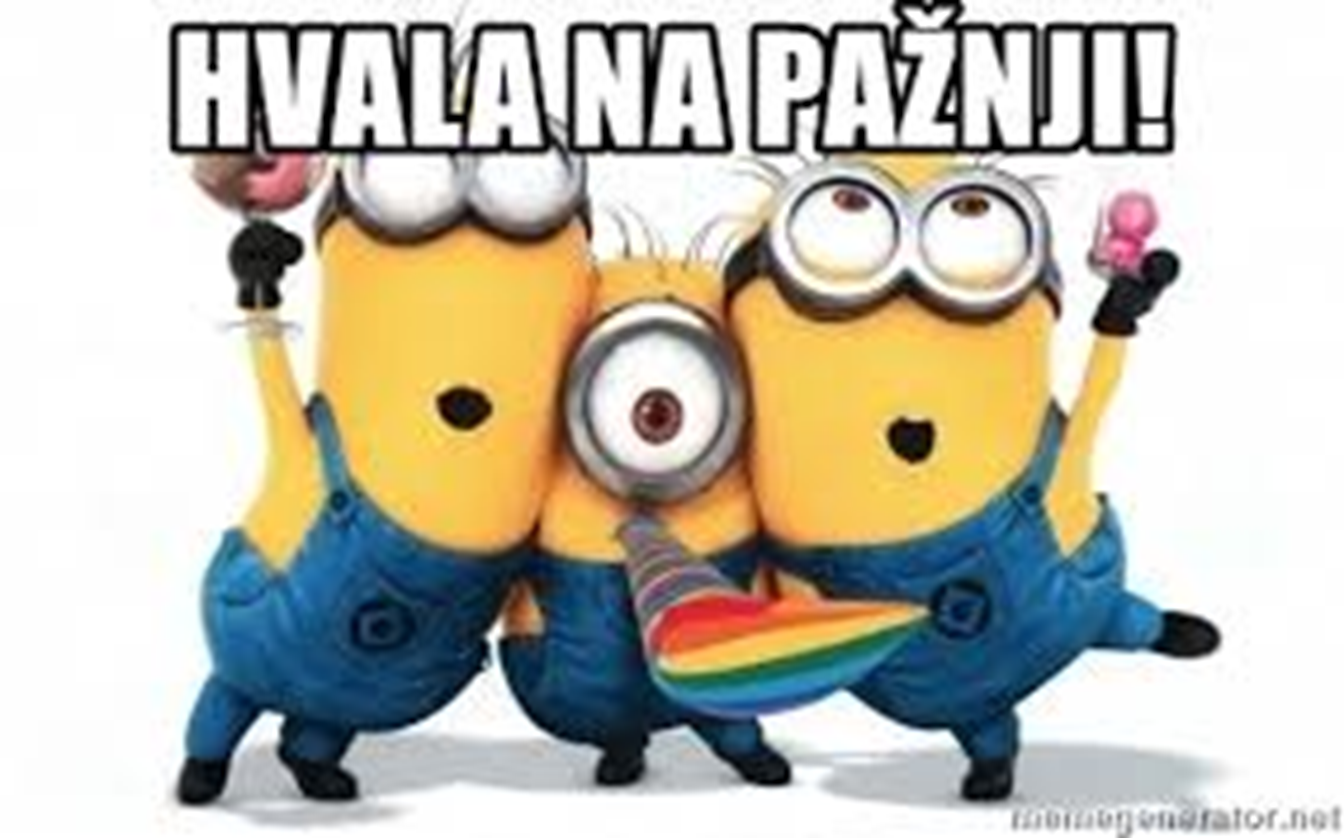